Изменения в работе бухгалтера
2018-2019 г.
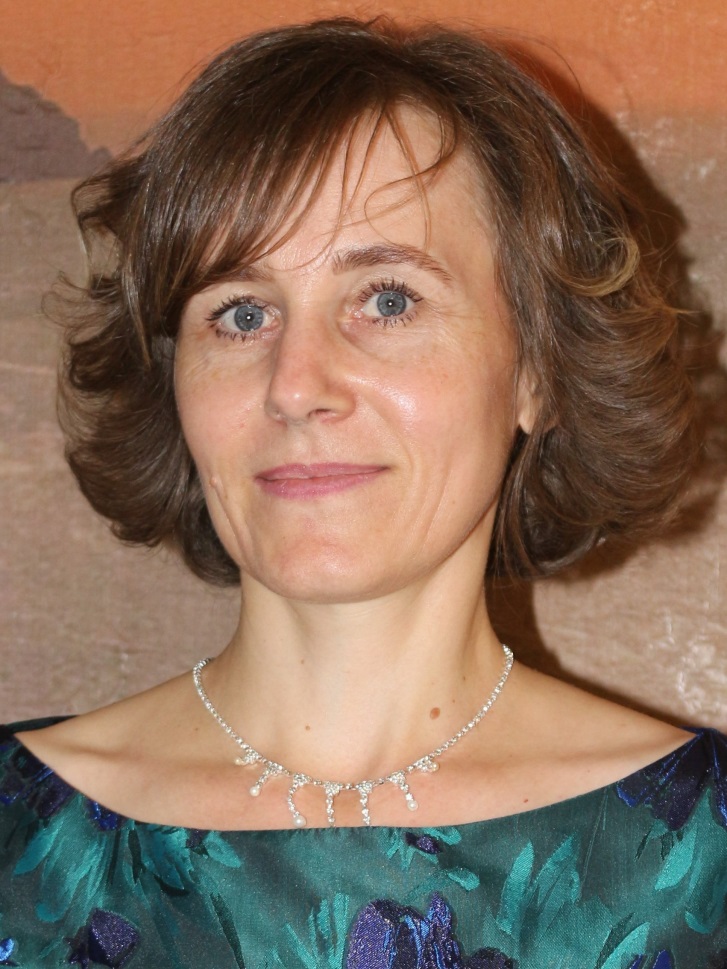 Соколова Наталья Анатольевна
ведущий бухгалтер департамента бухгалтерского учета ГК «Авуар»
(ООО «ЦКБУ-1», ООО «ГенШтаб»).
Стаж работы главным бухгалтером, налоговым инспектором -  26 лет.
Опыт проведения семинаров по бухгалтерскому учету на Территории Бизнеса ( г. Челябинск) в рамках проекта " Ты-предприниматель!"
Награждена почетной грамотой Управления Министерства Российской Федерации по налогам и сборам Челябинской области ( Приказ №004-л от 04.11.2004 г.)
Изменение ставки НДС с 18% на 20%: как подготовиться к переходу
Содержание
1. Краткая информация 
2. Правила применения ставки НДС 0% и 10% - не поменяются.
3. Что предусмотреть в договорах переходного периода по НДС.
4. Указание ставки НДС в различных ситуациях переходного периода
- реализация в 2018 году – оплата в 2019 году
- предоплата (в том числе, частичная) в 2018 году, реализация – в 2019 году
- корректировочные счета-фактуры, составленные в 2019 году по реализации 2018 года 
- исправленные счета-фактуры, составленные в 2019 году по реализации 2018 года 
- налоговые агенты при покупке работ (услуг) у иностранных поставщиков на территории РФ
- налоговые агенты при аренде государственного и муниципального имущества
- возврат в 2019 году качественного товара, приобретенного в 2018 году
- возврат в 2019 году бракованного товара, приобретенного в 2018 году
- услуги аренды
Лизинг
5. НДС и ККТ с 01.01.2019
История НДС
Закон РФ от 06.12.1991 N 1992-1 «О налоге на добавленную стоимость»  - ст. 6 - 28%
Закон РФ от 16.07.1992 N 3317-1 – 20% - с 01.01.1993

       Ставка НДС отражена в п. 3 ст. 164 НК РФ
"Налоговый кодекс Российской Федерации (часть вторая)" от 05.08.2000 N 117-ФЗ – 20% - с 01.01.2001

Федеральный закон от 07.07.2003 N 117-ФЗ – 18% с 01.01.2004

Федеральный Закон от 03.08.2018 N 303-ФЗ – 20% с 01.01.2019
Отражение НДс в договорах
Сумма договора, в том числе НДС 18%
Сумма договора, в том числе НДС сумма
Цена договора, НДС 18%, сумма договора
Сумма договора без указания на НДС
Что предусмотреть в договорах переходного периода по НДС?
- в договоре стоимость с указанием НДС
Увеличение итоговой стоимости товаров (работ, услуг), в связи с повышением ставки НДС. Это возможно, при условии, что покупатель согласен на указанное увеличение стоимости. 
В этом случае, цена товаров (работ, услуг) без НДС, останется без изменения, а дополнительные 2% НДС оплачиваются за счет покупателя, так как к цене товаров (работ, услуг) без НДС прибавляется не 18% НДС, а 20% НДС. 

Соответственно, итоговая стоимость товаров (работ, услуг) для покупателя увеличивается на 2% НДС.
Пример 1
В договоре указана стоимость товаров (работ, услуг) 118 000 рублей, в том числе НДС 18% или включая НДС 18 000 рублей. При реализации товаров (работ, услуг) в 2019 году к цене без НДС прибавляется сумма НДС, рассчитанная исходя из ставки налога 20%. 
В итоге, стоимость товаров (работ, услуг) равняется 120 000 рублям.

Новая сумма НДС: 100 000 х 20% = 20 000 рублей
Сумма без НДС: 100 000 рублей
Итоговая сумма товаров (работ, услуг): 100 000 + 20 000 = 120 000 рублей
Арбитражная практика прошлого переходного периода
Постановление ФАС Уральского округа от 08.07.2008 N Ф09-4928/08-С5 по делу N А60-33735/07-С2 (Определением ВАС РФ от 28.10.2008 N 14036/08 отказано в передаче дела в Президиум ВАС РФ для пересмотра в порядке надзора данного постановления, решения Арбитражного суда Свердловской области от 29.02.2008 и постановления Семнадцатого арбитражного апелляционного суда от 30.04.2008).

      Придя к обоснованному выводу о возможности изменения размера лизинговых платежей только по письменному соглашению сторон, учитывая, что истцом не представлено доказательств заключения такого соглашения и оплаты вознаграждения, суды обоснованно отказали в удовлетворении иска о передаче ответчиком объекта лизинга в собственность истца.
Что предусмотреть в договорах переходного периода по НДС?
- в договоре стоимость с указанием НДС
Итоговая стоимость товаров (работ, услуг) остается неизменной, а уменьшению подлежит стоимость товаров (работ, услуг) без НДС. Такая ситуация имеет место, если покупатель не согласен на увеличение итоговой стоимости товаров (работ, услуг), в связи с увеличением ставки НДС. 

В этом случае, поставщику придется уплатить дополнительные 2% НДС за свой счет, так как итоговая стоимость товаров (работ, услуг) для покупателя не изменится, а уменьшиться цена товаров (работ, услуг) без НДС, к которой прибавляется НДС по ставке 20%, то есть, уменьшится выручка поставщика.
Пример 2
В договоре указана стоимость товаров (работ, услуг) 118 000 рублей, в том числе НДС 18% или включая НДС 18 000 рублей. При реализации товаров (работ, услуг) в 2019 году:


Новая сумма НДС: 118 000  х 20 : 120 = 19 667 рублей
Сумма без НДС: 118 000 : 120 х 100% = 98 333 рублей
Итоговая сумма товаров (работ, услуг): 98 333 + 19 667 = 118 000 рублей
Следовательно, в этом случае, выручка поставщика уменьшится на 1 667 рублей (100 000 - 98 333)
Что предусмотреть в договорах переходного периода по НДС?
- как сформулировать дополнительное соглашение к действующему договору
При заключении до конца 2018 года новых долгосрочных договоров, распространяющих свое действие как на 2018, так и на 2019 год, или при составлении дополнительных соглашений к уже действующим договорам, целесообразно не указывать конкретную ставку или сумму НДС, лучше сделать отсылку к п. 3 ст. 164 НК РФ и указать следующее:

Стоимость товаров (работ, услуг) установлена без НДС, сумма налога предъявляется дополнительно к стоимости по ставке, установленной п. 3 ст. 164 НК РФ, на дату реализации. 

Стоимость, указанная в п.___ Договора, не включает НДС, который дополнительно предъявляется Продавцом Покупателю в соответствии с требованиями Налогового кодекса РФ. До 31 декабря 2018 года, включительно, сумма НДС исчисляется по ставке 18%, начиная с 01 января 2019 года, сумма НДС исчисляется по ставке 20%.
Что предусмотреть в договорах переходного периода по НДС?
- в договоре прямо не указано, включен НДС в стоимость или нет
Если в договоре прямо не сказано, включен НДС в стоимость товаров (работ, услуг) или нет, то для избежания споров и разногласий с покупателями и налоговыми органами к договору необходимо составить дополнительное соглашение, в котором четко установить одно из следующих положений:

Цена товаров (работ, услуг) не включает в себя НДС, то есть, НДС начисляется сверх установленной договором цены по ставке, установленной п. 3 ст. 164 НК РФ на дату реализации. 

Цена товаров (работ, услуг) включает в себя НДС, исчисленный по ставке, предусмотренной п. 3 ст. 164 НК РФ на дату реализации.
Указание ставки НДС в различных ситуациях переходного периода
- реализация в 2018 году – оплата в 2019 году
ПОСТАВЩИК:
Если реализация товаров (работ, услуг) произошла в 2018 году, а оплата получена в 2019 году, то НДС нужно начислить в 2018 году по ставке 18%. При получении оплаты в 2019 году корректировать ранее предъявленную покупателю сумму НДС не надо. Начиная с 1 января 2019 года, реализация осуществляется с применением ставки НДС 20%.
 
ПОКУПАТЕЛЬ:
Если товары (работы, услуги) получены от поставщика в 2018 году, а оплачены в 2019 году, то «входной» НДС принимается к вычету по ставке 18%. При этом, все последующие платежи за полученные товары (работы, услуги) производятся, исходя из ставки НДС, действующей на момент отгрузки и отраженной поставщиком в счете-фактуре.
Указание ставки НДС в различных ситуациях переходного периода
- предоплата (в том числе, частичная) в 2018 году, реализация – в 2019 году
Пример 3 
В договоре, заключенном в 2018 году, предусмотрено, что покупатель в 2018 году уплачивает аванс в размере 50% от суммы договора. Стоимость товаров (работ, услуг) в соответствии с договором составляет 118 000 рублей, в том числе НДС 18%. 

Также, сторонами подписано дополнительное соглашение к договору, предусматривающее сохранение стоимости товаров (работ, услуг) без НДС и увеличение суммы НДС, за счет изменения ставки. 

В результате, итоговая сумма договора изменилась до 120 000 рублей (в том числе, НДС).
Пример 3
В 2018 году, поставщик, при получении частичной предоплаты в сумме 59 000 рублей, начисляет НДС к уплате по ставке 18/118 и выставляет покупателю авансовый счет-фактуру:
59 000 х 18/118 = 9000 рублей

Покупатель принимает к вычету НДС в сумме 9 000 рублей, на основании авансового счета-фактуры поставщика.

В 2019 году, при реализации товаров (работ, услуг), с применением ставки НДС 20%, общая сумма реализации составляет 120 000 рублей, в том числе НДС 20 000 рублей. 

Поставщик начисляет с реализации к уплате НДС в сумме 20 000 рублей и одновременно, принимает к вычету НДС, с ранее полученного аванса, в сумме 9000 рублей.

Покупатель, принимает к вычету НДС в сумме 20 000 рублей, на основании счета-фактуры поставщика на реализацию и одновременно, восстанавливает к уплате НДС, с ранее выданного аванса, в сумме 9000 рублей.

В результате, покупатель должен доплатить поставщику в 2019 году 61 000 рублей (120 000 - 59 000).
Указание ставки НДС в различных ситуациях переходного периода
корректировочные счета-фактуры, составленные в 2019 году по реализации 2018 года
исправленные счета-фактуры, составленные в 2019 году по реализации 2018 года 
налоговые агенты при покупке работ (услуг) у иностранных поставщиков на территории РФ
налоговые агенты при аренде государственного и муниципального имущества
возврат в 2019 году качественного товара, приобретенного в 2018 году (по соглашению о возврате или новому договору купли-продажи)
возврат в 2019 году бракованного товара, приобретенного в 2018 году или обнаружение несоответствия количества товаров при приемке (в рамках первоначального договора купли-продажи)
услуги аренды
лизинг
Пояснения минфин и фнс по переходному периоду
Пример 4
- новый порядок расчета НДС при получении аванса в счет передачи имущественных прав
Размер уступаемого имущественного права составляет 120 000 рублей. Организация уступает его другой организации по стоимости 100 000 рублей. 

Если в 2018 году поступила 100% предоплата в счет передачи имущественного права, в сумме 100 000 рублей, то НДС с аванса равен 0. 
(100 000 - 120 000) х 18/118 = 0
Пример 5
- новый порядок расчета НДС при получении аванса в счет передачи имущественных прав
Размер уступаемого имущественного права составляет 120 000 рублей. Организация уступает его другой организации по стоимости 150 000 рублей. 

Если в 2018 году поступила частичная предоплата в счет передачи имущественного права, в сумме 50 000 рублей, то НДС с аванса рассчитывается следующим образом:

-  Доля аванса в стоимости передаваемого имущественного права
50 000 : 150 000 = 0,3
- сумма НДС с предоплаты
(50 000 – 120 000 х 0,3) х 18/118 = (50 000 – 36 000) х 18/118 = 2 136 рублей
МРОТ
Изменения 2018 г.
Изменения 2019 г.
С 1 января 2019 года минимальный размер оплаты труда вырастет с 11 163 руб. до 11 280 руб.

С 2019 года МРОТ приравняли к величине прожиточного минимума трудоспособного населения в целом по России за II квартал предыдущего года. Минтруд утвердил прожиточный минимум за II квартал 2018 года в размере 11 280 руб.

Увеличьте зарплату, если она ниже нового МРОТ. Используйте его также при расчете пособий, отпускных и др.
С 1 января 2018 года минимальный размер оплаты труда вырос с 7800 руб. до 9489 руб.

С 1 мая 2018 года МРОТ увеличен до прожиточного минимума за II квартал 2017 года и составляет 11 163 руб.

Мы должны были увеличить зарплату, если она ниже нового МРОТ. Использовать его также при расчете пособий, отпускных и др.
Суть поправок
Статья 3 Закона от 28.12.2017 № 421-ФЗ


Закон от 07.03.2018
       № 41-ФЗ
Приказ Минтруда от 24.08.2018 № 550н,

абз. 1 ст. 1 Закона от 19.06.2000 № 82-ФЗ, законопроект 
№ 556367-7
Основание
ПОСОБИЯ
Изменения 2019 г.
С 1 января 2019 года постепенно начинает расти возраст выхода на пенсию. Так, пенсионный возраст женщин вырастет с 55 до 60 лет. В 2019 году – 56 лет. 
Пенсионный возраст мужчин вырастет с 60 до 65 лет. В 2019 году – 61 год.
Старые льготы в связи с выходом на пенсию сохранили для шахтеров, работников горячих цехов, химических производств, чернобыльцев, ряда других категорий.
Право досрочно выйти на пенсию предусмотрят для многодетных матерей. Если у женщины трое детей, то она сможет выйти на пенсию на три года раньше срока. Если четверо детей – на четыре года раньше. А для женщин, у которых пять и более детей, все должно остаться, как сейчас: они смогут выходить на пенсию в 50 лет.
Для граждан, которым предстояло выходить на пенсию по старому законодательству в 2019–2020 годах, действует особая льгота – право оформить пенсию на шесть месяцев раньше нового пенсионного возраста. Например, человек, который по новому пенсионному возрасту должен будет уходить на пенсию в январе 2020 года, сможет сделать это уже в июле 2019 года – на шесть месяцев раньше.
Изменения 2018 г.
С 1 февраля 2018 года пособия проиндексировали на 2,5 процента.
Суть поправок
Постановление Правительства от 26.01.2018 № 74
Основание
Закон от 03.10.2018 № 350-ФЗ
НАЛОГ НА ПРИБЫЛЬ
Изменения 2019 г.
Изменения 2018 г.
С 1 января 2019 года правительство расширило перечень оборудования, которое эксплуатируют в условиях наилучших доступных технологий. Такое оборудование можно амортизировать с повышающим коэффициентом 2 (п. 1 ст. 259.3 НК).
Первоначальный перечень был установлен распоряжением Правительства от 20.06.2017 № 1299-р. Новое распоряжение расширило его более чем в два раза.
С 1 января 2019 года в расходах при расчете налога на прибыль можно учесть стоимость путевок для сотрудников и их семей. Для этого нужно выполнить два условия, а именно, чтобы:

– сотрудник отдыхал на территории России;
– затраты не превышали 50 000 руб. на одного человека и 6 процентов от расходов на оплату труда в совокупности
С 1 января 2018 года при расчете налога на прибыль не нужно учитывать:
имущество, имущественные и неимущественные права, которые получены в качестве вклада в имущество организации, если внесение такого вклада предусмотрено учредительными документами. Вклады в имущество на увеличение чистых активов с 2018 года надо включать в доходы;
имущественные права на результаты интеллектуальной деятельности, которые выявлены в результате инвентаризации с 1 января 2018 по 31 декабря 2019 года;
 безвозмездно полученные поручительства (гарантии) в сделках между российскими небанковскими организациями безвозмездно полученных услуг;
Суть поправок
Подп. «б» п. 1 ст. 1 Закона от 30.09.2017 № 286-ФЗ
П. 1 ст. 1 Закона от 18.07.2017 № 166-ФЗ
Подп. «г» п. 1 ст. 1 Закона от 30.09.2017 № 286-ФЗ
Распоряжение Правительства от 07.04.2018 № 622-р
Пункт 1 статьи 1, статья 2 Закона от 23.04.2018 № 113-ФЗ
Основание
НАЛОГ НА ПРИБЫЛЬ
Изменения 2018 г.
Изменения 2019 г.
С 1 января 2018 года при расчете налога на прибыль не нужно учитывать:
 невостребованные дивиденды, которые восстановлены в составе нераспределенной прибыли. С 1 января 2018 года эти доходы выделили в отдельный подпункт в Налоговом кодексе;
 обязательные отчисления (взносы) застройщиков в компенсационный фонд.
Оформлять передачу активов выгоднее как вклад в имущество компании. Полученную сумму тогда не нужно включать в доходы. Если оформить передачу как помощь от учредителя, надо платить налог на прибыль. Исключение – имущество компания получает от учредителя с долей участия больше 50 процентов.
С 1 января 2019 года все платежи за проезд большегрузов учитывайте в расходах при расчете налога на прибыль. Ранее такие платежи засчитывали в счет уплаты транспортного налога и только сумму превышения включали в расходы
С 1 января 2019 года суда, которые зарегистрированы в Российском международном реестре, можно амортизировать на общих основаниях. Ранее такие объекты исключали из состава амортизируемого имущества на период их нахождения в реестре
Суть поправок
П. 4 ст. 2 Закона от 03.07.2016 № 249-ФЗ
Ст. 1 Закона от 04.06.2018 № 137-ФЗ
Подп. «а» п. 1 ст. 1 Закона от 30.09.2017 № 286-ФЗ
П. 2 ст. 1 Закона от 27.11.2017 № 342-ФЗ
Основание
НАЛОГ НА ПРИБЫЛЬ
Изменения 2018 г.
Изменения 2019 г.
С 1 января 2019 года проценты по займу или кредиту перед иностранным взаимозависимым лицом можно учесть в расходах полностью. Всю сумму процентов по займу или кредиту включают в расходы при условии, что:
заемные деньги инвестированы в России в строительство комплекса для производства товаров (оказания услуг);
новый комплекс введен в эксплуатацию после 1 января 2019 года
С 1 января 2019 года платить налог в федеральный бюджет надо по ставке 3 процента, а в региональный – 17 процентов. Срок действия ставок – до 2024 года включительно
С 1 января 2018 года в составе расходов на НИОКР можно учитывать:
 не только зарплату сотрудников, которые участвуют в НИОКР, но и страховые взносы, начисленные на эту зарплату в соответствии с Налоговым кодексом;
премии и другие стимулирующие выплаты за производственные показатели;
 затраты на приобретение исключительных прав на результаты интеллектуальной деятельности, которые используются только для НИОКР.
Исключили из состава расходов платежи (взносы) организаций-работодателей на обязательное страхование, на накопительную часть трудовой пенсии и добровольное негосударственное пенсионное страхование (п. 16 ст. 255 НК)
Суть поправок
П. 3 ст. 2, ч. 2 ст. 3 Закона от 19.07.2018 № 199-ФЗ
П. 15 ст. 1, ч. 4 ст. 2 Закона от 03.08.2018 № 301-ФЗ
П. 2 ст. 1 Закона от 18.07.2017 № 166-ФЗ
Основание
НАЛОГ НА ПРИБЫЛЬ
Изменения 2018 г.
Изменения 2019 г.
С 1 января 2019 года регионы не смогут устанавливать пониженные налоговые ставки. Исключение сделали только для отдельных категорий организаций. Например, для резидентов ОЭЗ.
Если регион установил пониженные ставки до 1 января 2018 года, применяйте их до окончания срока льготы, но не позднее 1 января 2023 года. Но учтите, что в период с 2019-го по 2022 год ранее установленные пониженные ставки могут повысить, поэтому следите за изменением в региональных законах
С 1 января 2018 года затраты на НИОКР по перечню, утвержденному постановлением Правительства от 24.12.2008 № 988, можно включать не только в текущие расходы, но и в первоначальную стоимость созданных нематериальных активов

С 1 января 2018 года организация вправе не сдавать в ИФНС отчеты о выполненных НИОКР, если такие отчеты размещены в государственной информационной системе. При этом инспекцию надо уведомить о том, где именно размещен отчет.
Суть поправок
Подп. «в» п. 2 ст. 1 Закона от 18.07.2017 № 166-ФЗ
Подп. «г» п. 2 ст. 1 Закона от 18.07.2017 № 166-ФЗ
П. 15 ст. 2, ч. 2 ст. 4 Закона от 03.08.2018 № 302-ФЗ
Основание
НАЛОГ НА ПРИБЫЛЬ
Изменения 2018 г.
Изменения 2019 г.
С 1 января 2018 года:
запретили применять повышающий коэффициент (2,0) при амортизации зданий с высокой энергетической эффективностью;
 разрешили применять повышающий коэффициент (3,0) при амортизации объектов, которые используются в сфере водоснабжения и водоотведения. Перечень таких объектов должно установить Правительство. 
Необходимо прописать в учетной политике для целей налогообложения величину повышающих коэффициентов и состав основных средств, которые амортизируете с их применением.
С 1 января 2019 года иностранные компании смогут получить налоговые льготы, если зарегистрируются на островах Русский и октябрьский.
Получить льготы сможет иностранная организация со статусом международной компании. Такой статус она получит, если выполнит ряд условий. Например, если в течение полугода со дня регистрации инвестирует в Россию 50 млн руб. и более
Суть поправок
Подп. «а» п. 2 ст. 1 Закона от 30.09.2017 № 286-ФЗ
Подп. «б» п. 2 ст. 1 Закона от 30.09.2017 № 286-ФЗ
Законы от 03.08.2018 № 290-ФЗ, 291-ФЗ, 292-ФЗ, 294-ФЗ, 295-ФЗ
Основание
НАЛОГ НА ПРИБЫЛЬ
Изменения 2018 г.
Изменения 2019 г.
С 1 января 2018 года организации могут вместо амортизации сразу вычесть часть стоимости основных средств из суммы налога на прибыль, если такую возможность предусмотрят в региональном законе.
Перечень регионов, в которых можно применять инвестиционный вычет: ХМАО, Югра, республика Карелия.
Необходимо прописать выбранный способ списания затрат в учетной политике.
С 1 января 2018 года при расчете резерва дебиторскую задолженность уменьшают на встречную кредиторскую задолженность начиная с самой старой.
Уменьшать сначала долги, которые возникли раньше, Минфин требовал и до поправок.
С 1 января 2019 года пониженные ставки применяют только в течение срока действия договора об условиях деятельности в СЭЗ. Если по решению суда договор расторгнут, надо платить налог по общим ставкам.
Когда расторгли договор об условиях деятельности в СЭЗ, заплатите налог за весь период инвестиционного проекта. Срок уплаты – не позднее 28 марта года, следующего за тем, в котором договор был расторгнут.
Суть поправок
П. 47 ст. 2 Закона от 27.11.2017 № 335-ФЗ
П. 40 ст. 2 Закона от 27.11.2017 № 335-ФЗ
Основание
П. 2 ст. 1, ч. 2 ст. 2 Закона от 03.08.2018 № 297-ФЗ
НАЛОГ НА ПРИБЫЛЬ
Изменения 2018 г.
Изменения 2019 г.
С 1 января 2018 года в расходах можно учесть долги физлиц, которых суд признал банкротами.
Долги банкротов считают погашенными, поэтому их можно списать в расходы, не дожидаясь, когда истечет срок исковой давности. Раньше Минфин запрещал включать такие долги в расходы (письмо от 23.05.2017 № 03-03-06/2/31460)

С 2018 года унитарные предприятия не учитывают в доходах только стоимость безвозмездно полученного от собственников имущества. Деньги, которые унитарное предприятие получило от собственника, нужно учитывать в составе внереализационных доходов – признавать такие доходы нужно так же, как субсидии, по правилам пункта 4.1 статьи 271 НК.
С 1 января 2019 года участники проектов, которые соответствуют требованиям пункта 9 статьи 2 и статьи 14 Закона от 29.07.2017 № 216-ФЗ, вправе не платить налог в течение 10 лет со дня, когда получили статус участника. Порядок и условия освобождения установлены статьей 246.1 НК
Суть поправок
П. 40 ст. 2 Закона от 27.11.2017 № 335-ФЗ
Подп. «а» п. 36 ст. 2 Закона от 27.11.2017 № 335-ФЗ
Основание
П. 2 ст. 2, ч. 2 ст. 3 Закона от 30.10.2018 № 373-ФЗ
НДС
Изменения 2018 г.
Изменения 2019 г.
С 1 июля 2018 года не облагается НДС передача прав на использование персонажей и музыки из отечественной кинопродукции, включая мультфильмы.

Чтобы воспользоваться льготой, у кинопродукции должно быть удостоверение национального фильма.

С 1 января 2018 года не облагаются НДС материальные ценности, которые передаются из госрезерва ответственным хранителям и заемщикам при освежении и замене имущества госрезерва.

Начисляйте с разницы между ценой реализации с учетом налога и ценой их приобретения с НДС, если ответственные хранители и заемщики продают такие ценности. Льгота в таком случае не действует.
С 1 января 2019 года основная ставка НДС составляет 20 процентов. 10-процентная ставка по отдельным видам товаров и услуг сохранилась.
Применяйте новую ставку, если отгрузили товары работы и услуги, начиная с 1 января 2019 года. 

С 1 января 2019 года подтверждать место оказания услуг в электронной форме необходимо специальными реестрами операций. Форма реестра утверждена приказом ФНС от 29.08.2017 № ММВ-7-15/693
Суть поправок
Подп. «в» п. 3 ст. 1, ч. 4 ст. 5 Закона от 03.08.2018 № 303-ФЗ

Подп. «б» п. 2 ст. 2 Закона от 27.11.2017 № 335-ФЗ
П. 1 ст. 1 Закона от 23.04.2018 № 95-ФЗ

Ст. 1 Закона от 14.11.2017 № 316-ФЗ
Основание
НДС
Изменения 2019 г.
Изменения 2018 г.
С 1 января 2019 года, чтобы получить вычет НДС с электронных услуг иностранных организаций, необходимы:
 договор и (или) расчетный документ, в котором выделена сумма налога и указаны ИНН и КПП иностранной компании;
документы на перечисление оплаты
С 1 января 2019 года российские организации и предприниматели, которые покупают электронные услуги иностранных организаций, больше не признаются налоговыми агентами этих компаний.
Иностранные организации обязаны платить НДС с электронных услуг, оказанных любому покупателю, а не только гражданам
С 1 января 2018 года нулевую ставку применяют не только при экспортных поставках, но и при реализации товаров, вывезенных в таможенной процедуре реэкспорта. Речь идет о товарах, ранее помещенных под таможенную процедуру переработки на таможенной территории либо под таможенную процедуру свободной таможенной зоны, свободного склада.

С 1 октября 2018 года при реализации драгоценных металлов нулевую ставку НДС вправе применять налогоплательщики, которые производят драгоценные металлы из лома и отходов без лицензии на пользование недрами. Раньше такая лицензия была нужна (п. 19 постановления Пленума ВАС от 30.05.2014 № 33).

Чтобы воспользоваться нулевой ставкой, в инспекцию нужно представить документы, которые названы в статье 165 НК
Суть поправок
Подп. «а» п. 13, п. 14 ст. 2 Закона от 27.11.2017 № 335-ФЗ
Подп. «а», «б» п. 17 ст. 2 Закона от 27.11.2017 № 335-ФЗ
П. 1 ст. 1 Закона от 27.11.2017 № 350-ФЗ
Закон от 27.06.2018 № 159-ФЗ
Основание
Изменения 2019 г.
НДС
Изменения 2018 г.
С 1 января 2019 года при реализации макулатуры платите НДС в общем порядке

С 1 января 2019 года нулевую ставку НДС можно подтверждать не копиями, а реестрами таможенных деклараций, транспортных, товаросопроводительных, перевозочных и других документов. Например, такой порядок действует:
    •при вывозе в таможенной процедуре реэкспорта товаров, указанных в абз. 4 и 5 подп. 1 п. 1 ст. 164 НК;
   •пересылке товаров в международных почтовых отправлениях
   •перевозке пассажиров и багажа железнодорожным транспортом общего пользования в дальнем сообщении (кроме услуг, указанных в подп. 4 п. 1 ст. 164 НК);
   •международных перевозках.
Реестры подавайте в электронной форме
С 1 января 2018 года иностранные граждане могут возвращать НДС при вывозе товаров, приобретенных в некоторых розничных магазинах. Перечень таможенных пунктов, через которые должны вывозиться товары для получения компенсации, установлен распоряжением Правительства от 07.02.2018 № 173-р.
Перечень критериев, которым должны соответствовать розничные организации, участвующие в системе tax free, утвержден постановлением Правительства от 06.02.2018 № 105. Этим же постановлением установлены конкретные адреса, по которым должны размещаться такие розничные организации.
Суть поправок
Закон от 02.06.2016 № 174-ФЗ
Подп «ж» п. 2 ст. 1, п. 2 ст. 2 Закона от 27.11.2017 № 350-ФЗ
Ст. 2–3 Закона от 27.11.2017 № 341-ФЗ
Основание
НДС
Изменения 2018 г.
Изменения 2019 г.
В 2019 году услуги по авиаперевозкам в Крым, Севастополь и обратно по-прежнему облагаются НДС по ставке 0 процентов.
Ранее предусматривалось, что с 1 января 2019 года при реализации таких услуг НДС надо начислять по ставке 10 процентов. Нулевую ставку НДС по авиаперевозкам в Крым и Севастополь можно применять до 1 января 2025 года
Порядок включения розничных организаций в перечень участников системы tax free утвержден приказом Минпромторга от 12.02.2018 № 416.
При выплате компенсации розничные организации применяют нулевую ставку НДС и принимают возвращенный налог к вычету.
С 1 апреля 2018 года правила заполнения книги покупок и книги продаж дополнены новыми положениями для розничных организаций, участвующих в системе tax free (постановление Правительства от 01.02.2018 № 98)
Суть поправок
П. 4 ст. 2 Закона от 04.06.2014 № 151-ФЗ
П. 6 ст. 3 Закона от 06.04.2015 № 83-ФЗ
Ст. 2 Закона от 03.08.2018 № 303-ФЗ
Ст. 2–3 Закона от 27.11.2017 № 341-ФЗ
Основание
НДС
Изменения 2018 г.
Изменения 2019 г.
С 1 января 2019 года естественные монополии при покупке товаров, работ и услуг за счет бюджетных инвестиций обязаны следовать правилам пунктов 1, 2.1, подпункта 6 пункта 3 статьи 170 НК.
Входной НДС по товарам, работам и услугам, приобретенным естественными монополиями за счет бюджетных инвестиций, к вычету не принимайте. Чтобы включить сумму НДС в расходы при расчете налога на прибыль, необходимо выполнить два условия:
затраты на покупки можно учесть в расходах при расчете налога на прибыль;
организация ведет раздельный учет НДС по обычным и «бюджетным» покупкам
Восстановите НДС, если купили товары, работы и услуги за счет субсидий, полученных до 1 января 2019 года
С 1 января 2018 года экспортеры могут отказаться от применения нулевой ставки налога по экспортным поставкам и некоторым услугам, связанным с экспортом.
Чтобы отказаться от нулевой ставки, в налоговую инспекцию нужно подать заявление. Отказ возможен на срок не менее 12 месяцев в отношении всех экспортных операций, по которым разрешили начислять НДС по ставкам 10 или 18 процентов. Срок подачи заявления – не позже 1-го числа квартала, с которого экспортер отказывается от нулевой ставки.
Суть поправок
Подп. «б» п. 1 ст. 1 Закона от 27.11.2017 № 350-ФЗ
П. 5.1 ст. 9 Закона от 27.11.2017 № 335-ФЗ
Ст. 4 Закона от 03.08.2018 № 303-ФЗ
Основание
НДС
Изменения 2018 г.
Изменения 2019 г.
С 1 января 2019 года не облагаются НДС перевозки по регулируемым тарифам на основании госконтрактов
С 1 января 2018 года реализация лома и отходов цветных металлов облагается НДС. Платить НДС должны будут покупатели, которые становятся налоговыми агентами. Раньше такие операции были освобождены от налогообложения.
Перечисляйте продавцу стоимость товаров без учета НДС, если покупаете лом и отходы черных и цветных металлов, алюминий вторичный и его сплавы и сырые шкуры животных. Сумму налога перечислите в бюджет.
С 1 января 2018 года покупатели черного и цветного металлолома, сырых шкур животных, а также вторичного алюминия и его сплавов признаются налоговыми агентами по НДС.
Суть поправок
П. 3, подп. «б» п. 5 ст. 2 Закона от 27.11.2017 № 335-ФЗ
Подп. «б» п. 5 ст. 2 Закона от 27.11.2017 № 335-ФЗ
Основание
Закон от 30.10.2018 № 392-ФЗ
Изменения 2018 г.
НДС
Изменения 2019 г.
С 1 января 2018 года запретили применять вычет по товарам, работам и услугам, приобретенным за счет бюджетных субсидий и инвестиций. Покупатели обязаны вести раздельный учет входного НДС по таким расходам. Если раздельный учет есть, суммы НДС можно включать в расходы по налогу на прибыль.
Восстановите НДС, если приняли налог к вычету, а затем получили субсидию на компенсацию затрат.
С 1 января 2018 года закрепили обязанность вести раздельный учет входного НДС по облагаемым и необлагаемым операциям. По покупкам только для операций, которые освобождены от НДС, налог к вычету не принимайте, даже если доля расходов по ним не превышает 5 процентов.
До поправок Минфин, ФНС и суды придерживались аналогичного мнения. Чтобы исключить ошибки и споры, пропишите правила раздельного учета в учетной политике.
С 1 января 2019 года участники проектов, которые соответствуют требованиям пункта 9 статьи 2 и статьи 14 Закона от 29.07.2017 № 216-ФЗ, вправе не платить налог в течение 10 лет со дня, когда получили такой статус. Порядок и условия освобождения установлены статьей 145.1 НК
Суть поправок
П. 12 ст. 2 Закона от 27.11.2017 № 335-ФЗ
Подп. «г» п. 12 ст. 2 Закона от 27.11.2017 № 335-ФЗ
Основание
П. 1 ст. 2, ч. 2 ст. 3 Закона от 30.10.2018 № 373-ФЗ
Страховые взносы
Изменения 2018 г.
Изменения 2019 г.
С 1 января 2018 года действуют пониженные тарифы страховых взносов для создателей анимационного кино.
Применять пониженные тарифы могут организации, зарегистрированные в реестре производителей анимационной аудиовизуальной продукции.

В 2018 года начисляйте взносы на выплаты в пределах лимитов:
– 1 021 000 руб. – на обязательное пенсионное страхование;
– 815 000 руб. – на обязательное социальное страхование на случай временной нетрудоспособности и в связи с материнством.

С выплат работникам, которые не превышают лимит, перечисляйте пенсионные взносы по тарифу 22 процента. С сумм свыше лимита – по тарифу 10 процентов. Взносы на социальное страхование на выплаты, которые превышают лимит, не начисляйте.
С 1 января 2019 года отменили период применения общего тарифа по пенсионным взносам 22 процента по 2020 год включительно. Повышения тарифа до 26 процентов с 2021 года не будет. 
Применяйте текущий тариф 22 процента в 2019-м и последующие годы.
Продлили до 2024 года пониженные тарифы для некоммерческих и благотворительных организаций на УСН.
А вот остальные упрощенщики, аптеки на ЕНВД и ИП на патенте с 2019 года должны платить взносы на общих основаниях.
Суть поправок
П. 6–7 ст. 1, ч. 3 ст. 5 Закона от 03.08.2018 № 303-ФЗ
Письмо Минфина от 01.08.2018 № 03-15-06/54260
П. 2 ст. 1 Закона от 23.04.2018 № 95-ФЗ
Постановление Правительства от 15.11.2017 № 1378
Основание
Страховые взносы
Изменения 2018 г.
Изменения 2019 г.
С 2018 года инспекторы не примут расчет, в котором не сойдутся выплаты между разделами 1 и 3. 
Исправьте расчет в течение пяти рабочих дней, если получили сообщение об ошибке. Тогда датой сдачи расчета будет считаться день, когда вы его сдали первоначально.
Проверяйте расчет по новым контрольным соотношениям. При нестыковках исправьте ошибки или подготовьте пояснения.

С 2018 года сумма страховых взносов ИП не привязана к МРОТ.
В 2018 году предприниматель с доходом менее 300 000 руб. заплатит 26 545 руб. на обязательное пенсионное страхование и 5840 руб. на обязательное медицинское страхование. Помимо этого, предприниматель должен уплатить 1 процент с доходов сверх 300 000 руб. до 1 июля года, следующего за истекшим расчетным периодом.
Добровольные взносы в ФСС России по-прежнему надо считать из МРОТ.
В 2019 году начисляйте взносы на выплаты в пределах лимитов:
•1 150 000 руб. – на обязательное пенсионное страхование;
•865 000 руб. – на обязательное социальное страхование на случай временной нетрудоспособности и в связи с материнством.

С выплат физлицам, которые не превышают лимит, начисляйте пенсионные взносы по тарифу 22 процента. С сумм свыше лимита – по тарифу 10 процентов. Взносы на социальное страхование на выплаты, которые превышают лимит, не начисляйте
Суть поправок
П. 78 ст. 2 Закона от 27.11.2017 № 335-ФЗ
П. 77, 79 ст. 2 Закона от 27.11.2017 № 335-ФЗ
Постановление Правительства от 28.11.2018 № 1426
Основание
СТРАХОВЫЕ ВЗНОСЫ
Изменения 2018 г.
Изменения 2019 г.
С 2018 года предприниматели уплачивают пенсионные взносы с дохода более 300 000 руб. не позднее 1 июля года, следующего за истекшим расчетным периодом. До поправок перечислить взносы надо было раньше – не позднее 1 апреля следующего года.

С 2018 года страховые взносы нужно платить, если заключили договор отчуждения исключительного права либо лицензионный договор на результаты интеллектуальной деятельности, которые упомянуты в подпунктах 1–12 пункта 1 статьи 1225 ГК.
Раньше взносы начисляли только на выплаты по договорам об отчуждении исключительного права и предоставлении права использования произведений науки, литературы, искусства.
Уточнили размер вычетов по договорам, которые связаны с интеллектуальной деятельностью, на которые можно уменьшить базу по взносам.
С 1 января 2019 года оплата проезда сотрудника и неработающих членов его семьи из районов Крайнего Севера и приравненных к нему районов не облагается взносами только в части стоимости проезда по России.
Неработающие члены семьи – это муж, жена, несовершеннолетние дети.
Ранее Верховный суд указал, что оплата членам семьи сотрудника расходов на проезд к месту отпуска и обратно не облагается страховыми взносами (подп. 7 п. 1 ст. 422 НК, решение от 14.06.2018 № АКПИ18-393) 
С 1 января 2019 года участники проектов, которые соответствуют требованиям пункта 9 статьи 2 и статьи 14 Закона от 29.07.2017 № 216-ФЗ, начисляют пенсионные взносы по тарифу 14 процентов, а социальные и медицинские – по нулевому тарифу
Суть поправок
П. 1 ст. 2 Закона от 03.08.2018 № 300-ФЗ, п. 1 ст. 5 НК
П. 11 ст. 2, ч. 3 ст. 3 Закона от 30.10.2018 № 373-ФЗ
П. 79 ст. 2 Закона от 27.11.2017 № 335-ФЗ
Подп. «а», «в» п. 73, подп. «а» п. 74 ст. 2 Закона от 27.11.2017 № 335-ФЗ
Основание
НДФЛ
Изменения 2018 г.
Изменения 2019 г.
С 1 января 2019 года с выплат сотрудникам полевого довольствия свыше 700 руб. за каждый день работы надо платить НДФЛ
С 1 января 2019 года расширили перечень доходов, которые не облагают НДФЛ. Теперь не нужно платить НДФЛ с единовременных социальных выплат судьям для приобретения или строительства жилья в рамках Закона от 26.06.1992 № 3132-1
С 1 мая 2018 года не облагаются НДФЛ компенсации расходов добровольцам (волонтерам).
Не удерживайте НДФЛ с выплат на приобретение одежды, оборудования, средств индивидуальной защиты, проезд, проживание и добровольное страхование. С выплат на питание не удерживайте налог, если сумма не превысила норматив:
700 руб. за день нахождения в России;
2500 руб. за день нахождения за границей.
С 1 января 2018 года уточнили перечень стипендий, которые не облагаются НДФЛ.
Суть поправок
П. 2 ст. 1 Закона от 23.04.2018 № 98-ФЗ
П. 2 ст. 1 Закона от 27.11.2017 № 346-ФЗ
Закон от 30.10.2018 № 381-ФЗ
Закон от 30.10.2018 № 389-ФЗ
Основание
НДФЛ
Изменения 2018 г.
Изменения 2019 г.
С 1 января 2019 года действуют новые формы:
•справки 2-НДФЛ;
•справки, которую налоговый агент выдает работникам и другим физлицам о выплаченных доходах;
•реестра сведений о доходах физлиц;
•сообщения о невозможности удержать налог.
Новые формы применяйте начиная с отчетности за 2018 год
С 1 января 2019 года действует новая форма 3-НДФЛ, ее применяйте с отчетности за 2018 год
С 1 января 2018 года не облагаются НДФЛ выплаты гражданам – участникам долевого строительства при банкротстве застройщиков.
С 1 января 2018 года не облагаются НДФЛ доходы крымчан от прощенных кредитов, которые они взяли в украинских банках до 18.03.2014 (когда Крым и Севастополь стали территорией России).
С 1 января 2018 года выигрыши до 4000 руб. не облагаются НДФЛ. 
Налог с выигрыша от 4000 до 15 000 руб. физлицо платит самостоятельно. Налог с выигрыша более 15 000 руб. удерживает и перечисляет налоговый агент.
Суть поправок
П. 1 ст. 1 Закона от 27.11.2017 № 342-ФЗ
П. 1 ст. 1, ч. 4 ст. 2 Закона от 03.08.2018 № 297-ФЗ, Закон от 30.12.2015 № 422-ФЗ
П. 2 ст. 1 Закона от 27.11.2017 № 354-ФЗ
Приказ ФНС от 02.10.2018 № ММВ-7-11/566
Приказ ФНС от 03.10.2018 № ММВ-7-11/569
Основание
НДФЛ
Изменения 2018 г.
Изменения 2019 г.
В отношении процента (купона) с 1 января 2018 года налоговую базу определят по формуле:

Сумма полученного процента (купона)
-
Сумма процентов исходя из номинальной стоимости облигаций и ставки рефинансирования ЦБ, увеличенной на 5 процентов

Положительная разница облагается НДФЛ по ставке 35 процентов. А доход от погашения облигаций (дисконта) НДФЛ не облагается.
Новое правило установили для облигаций, эмитированных с 1 января 2017 года.
Доходы в виде процентов по облигациям российских компаний определяйте по-новому с учетом вычета.
С 1 января 2019 года расходы на приобретение облигаций в иностранной валюте пересчитывайте в рубли по курсу ЦБ на дату получения доходов от реализации облигаций
Суть поправок
Подп. «б» п. 3, п. 4 и 5 ст. 1 Закона от 03.04.2017 № 58-ФЗ
Основание
Закон от 19.07.2018 № 200-ФЗ
Изменения 2019 г.
НДФЛ
Изменения 2018 г.
С 1 января 2018 года материальная выгода от экономии на процентах облагается НДФЛ только в случаях, когда:
средства получены от взаимозависимой организации (ИП) или работодателя;
 такая экономия фактически является материальной помощью или формой встречного исполнения обязательства перед налогоплательщиком.
С 1 января 2018 года действуют пять новых кодов для доходов и один – для вычетов. Применяйте новые коды, когда будете составлять справки 2-НДФЛ за 2017 год.
С 2018 года правопреемник обязан подать справки 2-НДФЛ и расчет 6-НДФЛ за реорганизованную организацию, если она сама не сделала этого. Это правило не зависит от формы реорганизации.
С 1 января 2019 года доходы от продажи макулатуры, которая образуется в быту у граждан, не облагаются НДФЛ.
Организации и предприниматели, которые покупают у граждан макулатуру, не являются налоговыми агентами по НДФЛ для сдатчиков макулатуры. Не нужно рассчитывать и удерживать НДФЛ с доходов гражданина от продажи принадлежащего ему имущества. Также нет обязанности передавать данные о таких доходах в ИФНС
С 1 января 2019 года можно получать вычет в размере 30 процентов от доходов за текущий год, если перечислять пожертвования учреждениям культуры и некоммерческим организациям. Такую льготу могут предусмотреть региональные власти. Также власти субъекта вправе установить категории государственных и муниципальных учреждений культуры и НКО, пожертвования которым могут быть приняты к вычету в увеличенном размере.
Суть поправок
Закон от 27.11.2017 № 333-ФЗ
Приказ ФНС от 24.10.2017 № ММВ-7-11/820
П. 34 ст. 2 Закона от 27.11.2017 № 335-ФЗ
Основание
Закон от 03.07.2018 № 179-ФЗ
Закон от 27.11.2018 № 424-ФЗ
Акцизы
Изменения 2018 г.
Изменения 2019 г.
С 1 января 2019 года надо платить налог при реализации:
нефтяного сырья;
темного судового топлива.
К нефтяному сырью относятся нефть, газовый конденсат стабильный, вакуумный газойль и гудрон с установленными характеристиками, мазут
С 1 января 2019 года повысили ставки акциза на табачные изделия, легковые автомобили, автобензин 5-го класса, дизтопливо и средние дистилляты. Ставки установлены на год
С 1 июня по 31 декабря 2018 года снижены ставки по акцизам:
•на бензин класса 5;
•на дизельное топливо;
•на средние дистилляты.
Если акцизы за июнь 2018 года вы рассчитали по старым ставкам, обратитесь в налоговую инспекцию с заявлением о возврате или зачете излишне уплаченной суммы

С 1 января 2018 года:
 установили новые физико-химические характеристики средних дистиллятов;
ввели свидетельства о регистрации лиц, совершающих операции по переработке средних дистиллятов; 
уточнили состав операций со средними дистиллятами, которые признаются объектом налогообложения.
Суть поправок
П. 2 ст. 1, ч. 4 ст. 2 Закона от 03.08.2018 № 301-ФЗ
П. 23 ст. 2 Закона от 27.11.2017 № 335-ФЗ
П. 6 ст. 1, ч. 4 ст. 2 Закона от 03.08.2018 № 301-ФЗ
п. 1 ст. 2, п. 4 ст. 3 Закона от 19.07.2018 № 199-ФЗ
П. 19 ст. 2 Закона от 27.11.2017 № 335-ФЗ
Основание
Акцизы
Изменения 2018 г.
Изменения 2019 г.
С 1 января 2019 года при расчете акциза по прямогонному бензину, бензолу, параксилолу, ортоксилолу и нефтяному сырью применяйте специальные коэффициенты.
На период 2019–2023 годов применяются понижающие коэффициенты. Например, ставку на прямогонный бензин определяйте в рублях за 1 т по формуле:

АПБ = 13100 + 4865 × Ккорр,
где Ккорр – коэффициент на период:
– с 1 января по 31 декабря 2019 года – 0,167;
– с 1 января по 31 декабря 2020 года – 0,333;
– с 1 января по 31 декабря 2021 года – 0,500 и т. д.
С 2024 года Ккорр равен 1
С 1 января 2018 года увеличили акцизные ставки на:
 табачные изделия, электронные сигареты и никотиновые жидкости;
легковые автомобили;
автомобильный бензин;
 средние дистилляты.
Ставки акцизов теперь устанавливают на полгода. 
С 1 января 2018 года от акцизов освободили:
реализацию подакцизных товаров, вывезенных в таможенной процедуре реэкспорта;
передачу собственнику подакцизных товаров, произведенных из давальческого сырья, для их реализации за границу в таможенной процедуре реэкспорта
Суть поправок
П. 23 ст. 2 Закона от 27.11.2017 № 335-ФЗ
П. 3–4 ст. 1 Закона от 27.11.2017 № 353-ФЗ
П. 6 ст. 1, ч. 4 ст. 2 Закона от 03.08.2018 № 301-ФЗ
Основание
НДПИ
Изменения 2018 г.
Изменения 2019 г.
С 1 января 2019 года нужно платить налог на дополнительный доход от добычи углеводородного сырья.
Плательщики нового налога – организации, которые осваивают недра с углеводородным сырьем. Например, ведут деятельность по поиску, оценке и разведке месторождений нефти, газа и газового конденсата. Налоговый период – год
С 1 января 2018 года плательщики НДПИ могут применять вычеты:
 при добыче природного газа на участках недр, расположенных в Черном море;
добыче газового конденсата на всех месторождениях (в связи с получением широкой фракции легких углеводородов);
добыче нефти на территории Ханты-Мансийского автономного округа – Югры
Суть поправок
П. 7 ст. 1 Закона от 30.09.2017 № 286-ФЗ, п. 55, 56 ст. 2 Закона от 27.11.2017 № 335-ФЗ
П. 7 ст. 2, ч. 2 ст. 3 Закона от 19.07.2018 № 199-ФЗ
Основание
Госпошлина
Изменения 2018 г.
Изменения 2019 г.
С 1 января 2018 года действуют следующие размеры госпошлины:
– 8000 руб. – за регистрацию и изменение регистрационных данных СМИ, продукция которых предназначена для распространения на всей территории России;
– 4000 руб. – за регистрацию и изменение регистрационных данных СМИ, продукция которых предназначена для распространения на территории региона или муниципального образования;
– 8000 руб. – за выдачу разрешения на распространение продукции зарубежных периодических печатных изданий на территории России.
Перечислите госпошлину в бюджет по местонахождению органа, который совершает те или иные юридические действия. Сделать это нужно до подачи документов на регистрацию.
С 1 января 2019 года установлены госпошлины:
за выдачу разрешений на выброс (сброс) радиоактивных веществ;
за выдачу (продление, переоформление, пересмотр) комплексного экологического разрешения
С 1 января 2019 года отменили госпошлину за замену документов, если они утрачены или испорчены в результате чрезвычайной ситуации. Освобождение распространяется на любые документы. До 1 января пошлину не надо платить только при утрате паспорта гражданина России
Суть поправок
Основание
П. 1 ст. 1 Закона от 29.07.2017 № 253-ФЗ
П. 4 ст. 6 Закона от 21.07.2014 № 219-ФЗ
Закон от 29.07.2018 № 233-ФЗ
Госпошлина
Изменения 2018 г.
Изменения 2019 г.
С 1 января 2018 года при регистрации рекламных СМИ размер госпошлины увеличивается в пять раз.
При регистрации СМИ эротического характера размер госпошлины увеличивается в 10 раз.
При регистрации СМИ для детей, подростков и инвалидов, а также СМИ образовательного и культурно-просветительского назначения размер госпошлины уменьшается в пять раз.
С 1 января 2019 года отменили госпошлину за регистрацию и ликвидацию организаций и предпринимателей, внесение изменений в учредительные документы. Чтобы не уплачивать госпошлину, подайте документы в ИФНС в электронном виде. Например, через портал госуслуг
С 1 января 2019 года не платят госпошлину за приглашение, разрешение на работу и продление визы иностранцев участники инновационных проектов, которые соответствуют требованиям пункта 9 статьи 2 и статье 14 Закона от 29.07.2017 № 216-ФЗ
Суть поправок
Закон от 29.07.2018 № 234-ФЗ
П. 8 ст. 2, ч. 1 ст. 3 Закона от 30.10.2018 № 373-ФЗ
П. 2 ст. 1 Закона от 29.07.2017 № 253-ФЗ
Основание
ЕНВД
Изменения 2018 г.
Организации потребкооперации, у которых средняя численность сотрудников за прошлый год превысила 100 человек, могут применять ЕНВД до 31 декабря 2020 года. Раньше предельный срок был – 31 декабря 2017 года.
Предприниматели вправе уменьшить налог на взносы за себя в размере, который рассчитали по правилам пункта 1 статьи 430 НК.
Поправка действует при расчете налога за 2017 год
С 1 января 2018 года предприниматели могут уменьшить сумму ЕНВД на расходы, связанные с покупкой и наладкой онлайн-ККТ (до 18 000 руб. за единицу).
Чтобы воспользоваться вычетом, зарегистрировать ККТ нужно в период с 1 февраля 2017 года по 1 июля 2019 года (для розничной торговли и общепита – до 1 июля 2018 года).
Суть поправок
Отчетность за I и II квартал 2018 года сдавали на бланке, утвержденном приказом ФНС от 04.07.2014 № ММВ-7-3/353. За III квартал – на этом же бланке или по форме, рекомендованной письмом ФНС от 25.07.2018 № СД-4-3/14369. В рекомендованной форме – новая строка в разделе 3 для расходов на онлайн-ККТ и дополнительный раздел 4 с расшифровкой этих данных.
С отчетности за IV квартал 2018 года используют форму, утвержденную приказом ФНС от 26.06.2018 № ММВ-7-3/414. По составу показателей она аналогична рекомендованной ранее.
Если ИП на ЕНВД применил вычет по расходам на ККТ в IV квартале, все данные по вычету приведите в разделе 4 новой декларации. Дополнительные пояснения в ИФНС подавать не придется.
П. 4 ст. 3 Закона от 02.10.2012 № 161-ФЗ
Закон от 30.10.2017 № 300-ФЗ
П. 64 ст. 2 Закона от 27.11.2017 № 335-ФЗ
П. 2 ст. 1 Закона от 27.11.2017 № 349-ФЗ
Основание
Приказ ФНС от 26.06.2018 № ММВ-7-3/414
Упрощенка
Изменения 2018 г.
Изменения 2019 г.
С 1 января 2019 года все платежи за проезд большегрузов включайте в расходы, если платите единый налог с разницы между доходами и расходами.
Ранее такие платежи засчитывали в счет уплаты транспортного налога и только сумму превышения включали в расходы
С 1 января 2018 года доходы и расходы при упрощенке нужно фиксировать в новой книге учета. Форму книги дополнили разделом V, в котором отражают сумму торгового сбора. Книгу можно не заверять печатью, если компания или предприниматель отказались от штампа.
С 1 января 2018 года в расходы можно включать обязательные отчисления (взносы) застройщиков в компенсационный фонд по защите прав участников долевого строительства.
Застройщики с объектом «доходы минус расходы» при расчете налога смогут учесть больше затрат.
Суть поправок
Приказ Минфина от 07.12.2016 № 227н
П. 3 ст. 1 Закона от 27.11.2017 № 342-ФЗ
П. 4 ст. 2 Закона от 03.07.2016 № 249-ФЗ
Основание
Упрощенка
Изменения 2018 г.
Изменения 2019 г.
С 1 января 2019 года при УСН «доходы минус расходы» можно учесть путевки для сотрудников и их семей. Условия те же, что по налогу на прибыль: отдых в России, а затраты – не больше 50 000 руб. на одного человека и 6 процентов от расходов на оплату труда в совокупности
С 1 января 2018 года при расчете единого налога ТСЖ (ТСН), управляющие компании, садоводческие товарищества и кооперативы не включают в доходы суммы, которые поступают от собственников и жильцов для оплаты коммунальных услуг, оказанных сторонними организациями.
Предприниматели вправе уменьшить налог на взносы за себя в размере, который рассчитали по правилам пункта 1 статьи 430 НК.
Поправка действует при расчете налога за 2017 год
Суть поправок
Пункт 1 статьи 1, статья 2 Закона от 23.04.2018 № 113-ФЗ, подпункт 6 пункта 1 статьи 346.16, подпункт 24.2 статьи 255 НК
П. 61 ст. 2 Закона от 27.11.2017 № 335-ФЗ
П. 62 ст. 2 Закона от 27.11.2017 № 335-ФЗ
Основание
ЕСХН
Изменения 2018 г.
Изменения 2019 г.
С 2019 года регионы смогут устанавливать дифференцированные налоговые ставки в пределах от 0 до 6 процентов для всех или отдельных категорий налогоплательщиков.
Размеры ставок будут зависеть от видов производимой продукции, размеров доходов от реализации, места ведения деятельности и средней численности работников
До выхода региональных законов считайте ЕСХН по старым ставкам
С 1 января 2018 года плательщики ЕСХН освобождаются от налога на имущество только по тем основным средствам, которые используются в производстве, переработке и реализации сельхозпродукции, а также при оказании услуг. 
Проверьте правильность расчета налога, чтобы избежать недоимки.
Суть поправок
П. 57 ст. 2 Закона от 27.11.2017 № 335-ФЗ
Основание
Закон от 07.03.2018 № 51-ФЗ
ЕСХН
Изменения 2018 г.
Изменения 2019 г.
С 2019 года регионы смогут устанавливать дифференцированные налоговые ставки в пределах от 0 до 6 процентов для всех или отдельных категорий налогоплательщиков.
Размеры ставок будут зависеть от видов производимой продукции, размеров доходов от реализации, места ведения деятельности и средней численности работников
До выхода региональных законов считайте ЕСХН по старым ставкам
С 1 января 2018 года плательщики ЕСХН освобождаются от налога на имущество только по тем основным средствам, которые используются в производстве, переработке и реализации сельхозпродукции, а также при оказании услуг. 
Проверьте правильность расчета налога, чтобы избежать недоимки.
Суть поправок
П. 57 ст. 2 Закона от 27.11.2017 № 335-ФЗ
Основание
Закон от 07.03.2018 № 51-ФЗ
ЕСХН
Изменения 2018 г.
Изменения 2019 г.
С 2019 года регионы смогут устанавливать дифференцированные налоговые ставки в пределах от 0 до 6 процентов для всех или отдельных категорий налогоплательщиков.
Размеры ставок будут зависеть от видов производимой продукции, размеров доходов от реализации, места ведения деятельности и средней численности работников
До выхода региональных законов считайте ЕСХН по старым ставкам
С 1 января 2018 года плательщики ЕСХН освобождаются от налога на имущество только по тем основным средствам, которые используются в производстве, переработке и реализации сельхозпродукции, а также при оказании услуг. 
Проверьте правильность расчета налога, чтобы избежать недоимки.
Суть поправок
П. 57 ст. 2 Закона от 27.11.2017 № 335-ФЗ
Основание
Закон от 07.03.2018 № 51-ФЗ
Изменения 2018 г.
Транспортный налог
Изменения 2019 г.
С отчетной кампании за 2017 год нельзя выбрать, по каким бланкам отчитываться – старым или новым. Сдайте отчетность только на новом бланке
С 1 января 2018 года установили новое правило. Если гражданин подал в налоговую инспекцию заявление на льготу без документов, которые подтверждают такое право, инспектор запросит их у органов или организаций, которые располагают этими сведениями. Чтобы исполнить запрос, у них семь дней.
Если документы по запросу не предоставят, инспектор запросит их у самого гражданина. Заявление на льготу можно подать в любую налоговую инспекцию.
1 января 2018 года для расчета транспортного налога по легковым автомобилям стоимостью от 3 до 5 млн руб. и в «возрасте» не старше трех лет установлен единый повышающий коэффициент 1,1. Коэффициенты 1,3 и 1,5 отменили.
Налог уменьшится, так как для всех машин данной категории надо применять минимальный коэффициент независимо от возраста автомобиля.
С 1 января 2019 года транспортный налог нельзя уменьшить на плату за проезд большегрузных автомобилей. Плату за проезд учтите в составе прочих расходов при расчете налога на прибыль
С 1 января 2019 года ввели авансовые платежи за большегрузные автомобили. Платить налог поквартально нужно только в регионах, где установлены отчетные периоды по транспортному налогу
Суть поправок
П. 4 ст. 2 Закона от 03.07.2016 № 249-ФЗ
П. 4 ст. 2 Закона от 03.07.2016 № 249-ФЗ
Приказ ФНС от 05.12.2016 № ММВ-7-21/668
П. 8 ст. 1 Закона от 30.09.2017 № 286-ФЗ
П. 68 ст. 2 Закона от 27.11.2017 № 335-ФЗ
Основание
Налог на имущество организаций
Изменения 2018 г.
Изменения 2019 г.
С 1 января 2019 года движимое имущество не признается объектом налогообложения
С 1 января 2019 года период, с которого действует новая кадастровая стоимость, зависит от причины ее изменения.
Например, если изменились качественные характеристики объекта, налог по старой стоимости считают с начала года до месяца, когда внесены изменения в Единый государственный реестр недвижимости (ЕГРН)
С 1 января 2019 года действуют новые формы расчета авансовых платежей и декларации по налогу на имущество. Применяйте их с отчетности за I квартал 2019 года
С отчетной кампании за 2017 года нельзя выбрать, по каким бланкам отчитываться – старым или новым. Сдайте отчетность только по новой форме
С 1 января 2018 года следующие льготы по налогу на имущество можно применять, только если они предусмотрены региональными законами:
– льготу по объектам с высокой энергетической эффективностью;
– льготу по имуществу, которое расположено в российской части дна Каспийского моря;
– льготу по движимому имуществу, принятому на учет после 1 января 2013 года.
Суть поправок
Приказ ФНС от 31.03.2017 № ММВ-7-21/271
Ст. 381.1 НК, п. 10 ст. 1 Закона от 30.09.2017 № 286-ФЗ
П. 70 ст. 2 Закона от 27.11.2017 № 335-ФЗ
П. 19–24 ст. 2, ч. 2 ст. 4 Закона от 03.08.2018 № 302-ФЗ
Закон от 03.08.2018 № 334-ФЗ
Приказ от 04.10.2018 № ММВ-7-21/575
Основание
Налог на имущество организаций
Изменения 2019 г.
Изменения 2018 г.
С 1 января 2019 года, если по решению суда договор об условиях деятельности в СЭЗ расторгнут, надо платить налог на общих основаниях.
Если расторгли договор об условиях деятельности в СЭЗ, уплатите налог за весь период инвестиционного проекта в срок не позднее 30 марта года, следующего за годом, в котором расторгнут договор.
С 1 января 2019 года не платят налог с недвижимости организации, которые в соответствии с требованиями статей 2, 8, 12–14 Закона от 29.07.2017 № 216-ФЗ, признаются:
•фондами или управляющими компаниями и их дочерними обществами;
•участниками проектов.
Порядок и условия освобождения установлены пунктами 27–28 статьи 381 НК
С 1 января 2018 года при расчете налога на имущество по недвижимости иностранных организаций и по жилым объектам, которые не входят в состав основных средств, используется кадастровая стоимость, определенная на дату регистрации объектов в ЕГРН.
Суть поправок
П. 3 ст. 1, ч. 2 ст. 2 Закона от 03.08.2018 № 297-ФЗ
П. 9 ст. 2, ч. 2 ст. 3 Закона от 30.10.2018 № 373-ФЗ
П. 9 ст. 1 Закона от 30.09.2017 № 286-ФЗ
Основание
Земельный налог
Изменения 2019 г.
Изменения 2018 г.
С 1 января 2019 года период, с которого действует новая кадастровая стоимость, зависит от причины ее изменения.
С 1 января 2019 года, если по решению суда договор об условиях деятельности в СЭЗ расторгнут, надо платить налог на общих основаниях.
Если расторгли договор об условиях деятельности в СЭЗ, уплатите налог за весь период инвестиционного проекта в срок не позднее 1 февраля года, следующего за годом, в котором расторгнут договор
С 1 января 2019 года не платят налог фонды, которые соответствуют требованиям пункта 6 статьи 2 и статьи 8 Закона от 29.07.2017 № 216-ФЗ. Земельный участок должен быть расположен на территории инновационного научно-технологического центра.
С 1 января 2018 года при расчете земельного налога используется кадастровая стоимость, определенная на дату регистрации изменений в ЕГРН. Новый порядок касается земель, у которых в течение года меняется категория или вид разрешенного использования.
Сумму налога после изменений рассчитывают с учетом коэффициента владения.
Начиная с 2 июня 2018 года декларацию по земельному налогу надо подавать по новой форме.
Суть поправок
Закон от 03.08.2018 № 334-ФЗ
П. 4 ст. 1, ч. 2 ст. 2 Закона от 03.08.2018 № 297-ФЗ
П. 10 ст. 2, ч. 2 ст. 3 Закона от 30.10.2018 № 373-ФЗ
П. 72 ст. 2 Закона от 27.11.2017 № 335-ФЗ
Приказ ФНС от 02.03.2018 № ММВ-7-21/118
Основание
Контролируемые сделки
Изменения 2019 г.
С 1 января 2019 года при нарушении правил ценообразования в контролируемых сделках ФНС сможет корректировать налоговую базу по налогу на дополнительный доход от добычи углеводородного сырья.
До 1 января в перечень таких налогов входят налог на прибыль, НДС, НДПИ и НДФЛ 
С 1 января 2019 года сделки с иностранной взаимозависимой компанией будут контролируемыми, если доходы по ним превышают 60 млн руб.
До 2019 года суммовой порог таких сделок не установлен, то есть равен нулю (п. 5 Обзора судебной практики, утв. Президиумом Верховного суда 16.02.2017).
С 1 января 2019 года сделки с иностранной взаимозависимой компанией с участием независимого формального посредника будут контролируемыми, если доходы по ним превышают 60 млн руб.
До 1 января суммовой порог таких сделок не установлен, то есть равен нулю (п. 5 Обзора судебной практики, утв. Президиумом Верховного суда 16.02.2017)
Новые критерии учитывайте для определения контролируемых сделок за 2019 год, независимо от даты заключения договора
Суть поправок
Подп. 2 ст. 1, ч. 2 ст. 3 Закона от 19.07.2018 № 199-ФЗ
Основание
Контролируемые сделки
Изменения 2019 г.
С 1 января 2019 года сделки между российскими взаимозависимыми лицами с участием независимого формального посредника будут контролируемыми, если доходы по ним превышают 60 млн руб.
До 1 января суммовой порог таких сделок превышает 1 млрд руб., 100 или 60 млн руб. Конкретный показатель зависит от того, кто будет конечной стороной сделки (п. 5 Обзора судебной практики, утв. Президиумом Верховного суда 16.02.2017).
Новые критерии учитывайте для определения контролируемых сделок за 2019 год, независимо от даты заключения договора
С 1 января 2019 года все сделки с взаимозависимыми резидентами признаются контролируемыми, если доходы по ним превышают 1 млрд руб.
До 1 января суммовые пороги в таких сделках – 100 млн или 60 млн руб.
С 1 января 2019 года признается контролируемой сделка, в которой стороны применяют разные ставки по налогу на прибыль (за исключением ряда случаев).
Не признаются контролируемыми сделки:
с участниками проекта «Сколково» с нулевой ставкой по налогу на прибыль;
резидентами ОЭЗ или участниками СЭЗ со льготами по налогу на прибыль;
участниками РИП со льготами по налогу на прибыль.
Признаются контролируемыми сделки с участниками инновационных научно-технологических проектов, которые освобождены от НДС на основании статьи 145.1 НК. Участник должен соответствовать требованиям пункта 9 статьи 2 и статьи 14 Закона от 29.07.2017 № 216-ФЗ
Новые критерии учитывайте для определения контролируемых сделок за 2019 год, независимо от даты заключения договора
Суть поправок
П. 11 ст. 1, ч. 6 ст. 4 Закона от 03.08.2018 № 302-ФЗ, п. 3 ст. 1, ч. 1 ст. 3 Закона от 30.10.2018 № 373-ФЗ
Основание
Изменения 2018 г.
Плата за негативное воздействие на окружающую среду
С 1 января 2018 года снижена ставка платы за негативное воздействие на окружающую среду в отношении твердых коммунальных отходов IV класса опасности (малоопасные).
Применяйте новую ставку – 95 руб. за 1 т отходов при расчете платы за негативное воздействие на окружающую среду с 1 января 2018 года.
Суть поправок
Постановление Правительства от 29.06.2018 № 758
Основание
С 1 января 2018 года нулевую ставку налога на прибыль могут применять организации, которые ведут туристско-рекреационную деятельность на территории Дальневосточного федерального округа. По ставке 0 процентов облагаются все доходы, кроме дивидендов и доходов от операций с ценными бумагами.
Нулевую ставку можно применять, если организация соответствует условиям, указанным в пункте 3 статьи 284.6 НК
С 1 января 2018 года освободили от акциза некоторые операции с подакцизными товарами
Особые экономические зоны
Суть поправок
Закон от 18.07.2017 № 168-ФЗ
П. 3 ст. 1 Закона от 27.11.2017 № 353-ФЗ
Основание
Налоговый контроль
Изменения 2018 г.
Изменения 2019 г.
С 30 августа 2018 года инспекторы вправе заблокировать счет плательщику взносов, если расчет не сдан в течение 10 рабочих дней после того, как истек срок подачи.
До 30 августа инспекторы не имели такого права.
С 3 сентября 2018 года срок камеральной проверки декларации по НДС сокращен до двух месяцев. ИФНС сможет продлить проверку на один месяц, если заподозрит нарушение закона.
В двухмесячный срок ИФНС должна уложиться, если декларация подана 4 сентября 2018 года или позже. Декларации, поданные до 4 сентября, инспекторы проверяют три месяца.
С 1 января 2019 года аудиторы обязаны по запросу налоговиков подавать документы и сведения о клиентах. На это у аудиторов будет 10 рабочих дней.
До 1 января 2019 года подавать документы по запросу ИФНС аудиторы не обязаны. 
Инспекторы вправе затребовать у аудитора бумаги, если:
 организация не представила их при выездной проверке или проверке ценообразования;
документы запросило налоговое ведомство иностранного государства
Суть поправок
П. 7 ст. 1, ч. 1 ст. 2 Закона от 29.07.2018 № 232-ФЗ
П. 4 ст. 1, ч. 1 и 4 ст. 4 Закона от 03.08.2018 № 302-ФЗ
Закон от 29.07.2018 № 231-ФЗ
Основание
Налоги с физлиц
Изменения 2019 г.
С 1 января 2019 года граждане могут уплачивать налоги не только через банк, почту или кассу местной администрации, но и через МФЦ.
Подробнее, как перечислить в бюджет:
НДФЛ; 
налог на имущество физических лиц;
транспортный налог
С 1 января 2019 года граждане смогут авансом уплачивать налог на имущество, земельный и транспортный налоги
С 1 января 2019 года период, с которого действует новая кадастровая стоимость, зависит от причины ее изменения.
Например, если изменились качественные характеристики объекта, налог по старой стоимости считают с начала года до месяца, когда внесены изменения в Единый государственный реестр недвижимости (ЕГРН)
Предпенсионеры – мужчины и женщины за пять лет до выхода на пенсию по новым правилам. Те люди, кто мог выйти на пенсию по старым правилам, вправе заявить льготы по налогу на имущество физлиц и земельному налогу. Речь идет о 60-летних мужчинах и 55-летних женщинах. Новые правила действуют с 1 января 2019 года. То есть в 2019 году льготы положены мужчинам 1959 года рождения и женщинам 1964 года рождения
Суть поправок
П. 2 ст. 1, ч. 2 ст. 2 Закона от 29.07.2018 № 232-ФЗ
П. 3 ст. 1, ч. 2 ст. 2 Закона от 29.07.2018 № 232-ФЗ
Закон от 03.08.2018 № 334-ФЗ
Закон от 30.10.2018 № 378-ФЗ
Основание
Другие изменения
Изменения 2018 г.
Изменения 2019 г.
С 30 марта 2018 года оспорить отказ в денежной операции или открытии счета в банке можно в досудебном порядке.
Клиенты банка, которые получили отказ в денежной операции или открытии счета, вправе оспорить решение в самом банке. А если банк не изменит свое решение, оспорить его можно в межведомственной комиссии при ЦБ. Для этого нужно подать документы и сведения, которые исключат основания для таких отказов.
На 2018 год установили коэффициенты:
– 1,686 – для НДФЛ;
– 1,868 – для ЕНВД;
– 1,285 – для торгового сбора;
– 1,481 – для налога на имущество физлиц и патентной системы налогообложения.
Из-за повышения коэффициентов увеличатся платежи по налогам. Для УСН также утвердили новый коэффициент – 1,481. Но он не повлияет на доходы и право применять этот спецрежим. Индексировать ее на коэффициент-дефлятор не нужно
На 2019 год установили коэффициенты:
– 1,729 – для НДФЛ;
– 1,915 – для ЕНВД;
– 1,317 – для торгового сбора;
– 1,518 – для налога на имущество физлиц и патентной системы налогообложения.
Для УСН также утвердили новый коэффициент – 1,518. Но он не повлияет на доходы и право применять этот спецрежим.
С отчетности за 2018 год и периоды 2019 года более 100 форм статистики придется сдавать на новых бланках. Среди самых распространенных – форма 1-предприятие, П-2, П-3,П-4, П-6, П-5 (м), ПМ, МП (микро) и другие
Суть поправок
Приказ Минэкономразвития от 30.10.2018 № 595
Приказ Росстата от 06.08.2018 № 485 и другие
Федеральный закон от 29.12.2017 № 470-ФЗ
Приказ Минэкономразвития от 30.09.2017 № 579
Основание
Другие изменения
Изменения 2018 г.
Изменения 2019 г.
С 2018 года введен курортный сбор в Алтайском, Краснодарском и Ставропольском крае. Его размер, порядок и сроки уплаты прописаны в региональных законах.
Взимают сбор:
– с 1 мая – в Алтайском и Ставропольском крае;
– с 16 июля – в Краснодарском крае
Организации и ИП, которые оказывают в этих регионах гостиничные услуги, будут удерживать курортный сбор. Уплатить курортный сбор придется и сотрудникам, которых направили в указанные регионы в командировку.
С 1 июня 2018 года, если денежных средств на рублевых и валютных счетах недостаточно, инспекции вправе взыскать недоимку со счета в драгметаллах. Средства не взыщут с депозитного счета (вклада в драгоценных металлах), если не истек срок его действия.
Налог взыщут из стоимости драгоценных металлов, эквивалентной сумме платежа в рублях. Стоимость драгоценных металлов определят из их учетной цены, установленной ЦБ на дату продажи драгоценных металлов. Инспекция направит банку поручение на их продажу. Расходы по продаже возложат на налогоплательщика или налогового агента
С 1 января 2019 года налоговый платеж можно уточнить, если:
– со дня уплаты прошло не более трех лет;
– уточнение не приводит к образованию недоимки;
– деньги поступили в бюджет, несмотря на ошибку.
Если платеж не поступил в бюджет, то уточнить его нельзя. Придется оформить новое платежное поручение и обратиться в ИФНС за возвратом денег по старой платежке
Уточнить можно будет не только основание, тип и принадлежность платежа, налоговый период, статус плательщика, но и номер счета Федерального казначейства.
Суть поправок
Закон от 29.07.2017 № 214-ФЗ
П. 2 ст. 1, ч. 2 ст. 2 Закона от 29.07.2018 № 232-ФЗ
Основание
Другие изменения
Изменения 2018 г.
Изменения 2019 г.
С 1 января 2019 года для резидентов ТОСЭР и свободного порта Владивосток власти не могут:
вводить новые налоги;
увеличивать налоговые ставки и тарифы;
изменять сроки уплаты и порядок определения налоговой базы в худшую сторону. Например, нельзя перенести срок уплаты налога на более раннюю дату.
Запрет действует в течение 10 лет с момента получения статуса резидента ТОСЭР и свободного порта Владивосток и применяется при условии, что нормативные акты действуют после получения статуса
С 2018 года организации будут представлять уведомления об участии в международных группах компаний.
Уведомление должны представлять участники международной группы компаний. Случаи, когда его нужно представить, в какой срок и по какой форме – в статье 105.16-2 НК
С 1 марта 2018 года ЦБ установил новые правила, по которым резиденты и нерезиденты будут представлять уполномоченным банкам подтверждающие документы и сведения при валютных операциях. Паспорта сделки заменит учет экспортных контрактов в банке.
Суть поправок
Ст. 1, ч. 2 ст. 3 Закона от 03.08.2018 № 300-ФЗ, Законы от 29.12.2014 № 473-ФЗ, от 13.07.2015 № 212-ФЗ
Закон от 27.11.2017 № 340-ФЗ

Инструкция ЦБ от 16.08.2017 № 181-И
Основание
Другие изменения
Изменения 2018 г.
Изменения 2019 г.
С 1 января 2019 года в систему страхования вкладов включены малые предприятия. Сумма возмещения – не более 1,4 млн руб. по всем счетам в одном банке. Под страховку попадают деньги, которые организация разместила в банке на основании договоров банковского вклада или счета.
Получить возмещение смогут только те малые предприятия, сведения о которых есть в реестре субъектов МСП на день, когда произошел страховой случай. Поэтому убедитесь, что ваша организация включена в реестр. Он размещен на сайте ФНС
С 14 апреля 2018 года резидент, который выдал нерезиденту заем в валюте или в рублях, обязан обеспечить возврат этого займа на свой банковский счет. За нарушение сроков и правил репатриации денег предусмотрена административная ответственность.
Если компания выдает займы нерезидентам, проверяйте, чтобы в договорах были указаны сроки возврата. Информацию об этих сроках предоставляйте в свой банк. 
С 3 июля 2018 года ККТ нужно применять при всех безналичных расчетах, расширили понятие «расчеты», дополнили перечень лиц, освобожденных от ККТ. Есть и другие изменения.
Суть поправок
Закон от 03.04.2018 № 64-ФЗ
Закон от 03.07.2018 № 192-ФЗ
П. 4 ст. 1, ст. 21 Закона от 03.08.2018 № 322–ФЗ
Основание
Другие изменения
Изменения 2018 г.
Изменения 2019 г.
С 2018 года запрет на госзакупки иностранного программного обеспечения не распространяется на ПО из стран ЕАЭС.
Утверждены правила формирования реестра евразийского ПО.
Программы и базы данных можно будет закупать по Закону № 44-ФЗ. Но только при условии, что евразийское ПО будет внесено в специальный реестр.
Подтверждением происхождения ПО из государств – членов ЕАЭС является наличие в реестре ЕАЭС сведений о таких программах.
Правила о запрете закупок иностранного ПО действуют, если заказчик приобретает ПО или права на него вследствие выполнения определенных контрактных обязательств
С 2018 года введен курортный сбор, но в Крыму его взимают с 1 мая 2019 года. Размер, порядок и сроки уплаты сбора прописаны в региональном законе
Организации и ИП, которые оказывают в этих регионах гостиничные услуги, будут удерживать курортный сбор. Уплатить курортный сбор придется и сотрудникам, которых направили в указанные регионы в командировку.
Суть поправок
Постановление Правительства от 20.12.2017 № 1594
Основание
Закон от 29.07.2017 № 214-ФЗ
Что изменят в правилах учета
Минфин разработал проекты изменений в ПБУ 18/02, ПБУ 16/02, ПБУ 13/2000. Приведем основные изменения.
ПБУ 18/02
«Учет расчетов по налогу на прибыль организаций»
Изменения в ПБУ
Какие правила действуют сейчас
В новой редакции будут «постоянный налоговый расход», «постоянный налоговый доход»
Расширили понятие временных разниц. Теперь в них еще будут включать результаты операций, которые не учитывают в бухгалтерской прибыли или убытке, но включают в базу по налогу в других периодах. 
Дополнили перечень временных разниц. Например, временные разницы будут формироваться из-за:
– разных правил формирования первоначальной стоимости внеоборотных активов для целей бухгалтерского и налогового учета;
– переоценки ценных бумаг и иных финансовых вложений по рыночной стоимости для целей бухучета;
– признания в бухучете оценочных обязательств
ПБУ содержат понятия «постоянное налоговое обязательство» и «постоянный налоговый актив»
Под временными разницами понимают доходы и расходы, формирующие бухгалтерскую прибыль (убыток) в одном отчетном периоде, а налоговую базу по налогу на прибыль – в другом отчетном периоде
Что изменят в правилах учета
Минфин разработал проекты изменений в ПБУ 18/02, ПБУ 16/02, ПБУ 13/2000. Приведем основные изменения.
ПБУ 18/02
«Учет расчетов по налогу на прибыль организаций»
Изменения в ПБУ
Какие правила действуют сейчас
Участник консолидированной группы налогоплательщиков временные и постоянные разницы определяет исходя из его налоговой базы, включаемой в консолидированную налоговую базу КГН.
Текущий налог на прибыль участники консолидированной группы налогоплательщиков (включая ответственного участника) формируют на отдельном счете по учету расчетов с участниками КГН
В действующей редакции нет правил о том, как определять постоянные и временные разницы участниками консолидированной группы
Что изменят в правилах учета
Минфин разработал проекты изменений в ПБУ 18/02, ПБУ 16/02, ПБУ 13/2000. Приведем основные изменения.
ПБУ 16/02
«Информация по прекращаемой деятельности»
Какие правила действуют сейчас
Изменения в ПБУ
Поправки уточняют, что ПБУ не применяют организации госсектора. Кроме того, данное ПБУ не распространяется на сводную бухотчетность
Понятие «резерв» заменили на «оценочное обязательство»
ПБУ дополнили новым разделом о долгосрочных активах к продаже. К таковым относят:
– основные средства и другие внеоборотные активы, использование которых прекращено из-за решения об их продаже (за исключением финансовых активов);
– предназначенные для продажи материальные ценности, которые остаются от выбытия внеоборотных активов или извлекаются в процессе их текущего содержания, ремонта, модернизации, реконструкции.
Прописали порядок учета долгосрочных активов к продаже и раскрытия информации о них в бухгалтерской отчетности
ПБУ применяют коммерческие организации, кроме кредитных, а также при составлении сводной бухгалтерской отчетности
Для урегулирования обязательств, в отношении которых существует неопределенность, организация создает резерв 
В действующей редакции нет правил об учете долгосрочных активов к продаже
Что изменят в правилах учета
Минфин разработал проекты изменений в ПБУ 18/02, ПБУ 16/02, ПБУ 13/2000. Приведем основные изменения.
ПБУ 13/2000
«Учет государственной помощи»
Изменения в ПБУ
Какие правила действуют сейчас
ПБУ применяют коммерческие организации, кроме кредитных 
ПБУ не применяют по выгоде, которая связана с:
– государственным регулированием цен и тарифов;
– предоставлением налоговых льгот, отсрочки или рассрочки по уплате налогов, инвестиционных налоговых кредитов и др.;
– участием РФ, субъектов РФ и муниципальных образований в уставных капиталах организаций 
Суммы бюджетных средств на финансирование капитальных расходов списывают в течение срока полезного использования внеоборотных активов 
В бухгалтерском балансе отражают остаток бюджетных средств целевого финансирования по статье «Доходы будущих периодов» либо обособленно в разделе «Краткосрочные обязательства»
Уточнили, что ПБУ не применяют организации госсектора 
Добавили, что ПБУ не применяют по выгоде, связанной:
– с участием РФ, субъектов РФ и муниципальных образований в уставных фондах ГУП и МУП;
– возмещением недополученных доходов, компенсации недополученных доходов либо затрат при производстве товаров, выполнении работ, оказании услуг на основе договора
Суммы бюджетных средств на финансирование капитальных затрат списывают по мере начисления амортизации в течение срока полезного использования внеоборотных активов.
Что изменят в правилах учета
Минфин разработал проекты изменений в ПБУ 18/02, ПБУ 16/02, ПБУ 13/2000. Приведем основные изменения.
ПБУ 18/02
«Учет расчетов по налогу на прибыль организаций»
Изменения в ПБУ
В бухгалтерском балансе с учетом существенности будут отражаться по отдельным статьям:
– остаток бюджетных средств целевого финансирования;
– дебиторская задолженность в части бюджетных средств, принятых к бухгалтерскому учету в соответствии с пунктом 7 ПБУ 13/2000;
– кредиторская задолженность по возврату бюджетных средств в соответствии с пунктом 14 ПБУ 13/2000;
– доходы будущих периодов, признанные в соответствии с абзацем 3 пункта 9 ПБУ 13/2000 в связи с государственной помощью на финансирование текущих расходов, в составе краткосрочных обязательств
Что изменят в правилах учета
Минфин разработал проекты изменений в ПБУ 18/02, ПБУ 16/02, ПБУ 13/2000. Приведем основные изменения.
ФСБУ «Запасы»
проект стандарта см. на сайте фонда «НРБУ "БМЦ"»
Какие правила действуют сейчас
Изменения в ПБУ
Например, по новому ФСБУ в себестоимость запасов не включают:
– возмещаемые косвенные налоги;
– траты, которые связаны с ненадлежащей организацией производства. Например, сверхнормативный расход сырья, материалов, энергии, труда, потери от простоев, брака, нарушений трудовой и технологической дисциплины;
– затраты, связанные с авариями и другими чрезвычайными ситуациями;
– обесценение других активов независимо от того, использовали ли их в производстве запасов;
– общехозяйственные расходы;
– расходы на хранение запасов. Исключение: случаи, когда хранение – часть технологии производства;
– расходы на продажу;
– расходы на рекламу и продвижение запасов на рынке;
– расходы на внутреннее перемещение запасов. Исключение: случаи, когда такое перемещение – часть технологии производства;
– иные затраты, которые не связаны с приобретением, заготовкой, переработкой, производством запасов, доставкой их до места использования или продажи, приведением в состояние, необходимое для их использования или продажи.
Об этом – в пункте 20 ФСБУ
Имущество, стоимость которого равна или меньше 40 000 руб., организация вправе учитывать:
– в составе основных средств;
– в составе материально-производственных запасов (МПЗ).
Это организация прописывает в учетной политике
МПЗ учитывают по фактической себестоимости. Различается состав затрат, которые включают или не включают в фактическую себестоимость. Например, не включают в стоимость МПЗ:
– общехозяйственные и иные аналогичные расходы, кроме случаев, когда они непосредственно связаны с приобретением МПЗ;
– НДС и иные возмещаемые налоги
Что изменят в правилах учета
Минфин разработал проекты изменений в ПБУ 18/02, ПБУ 16/02, ПБУ 13/2000. Приведем основные изменения.
ФСБУ «Нематериальные активы»
проект стандарта см. на сайте фонда «НРБУ "БМЦ"»
Какие правила действуют сейчас
Изменения в ПБУ
НМА принимают к учету по себестоимости. Уточнили состав затрат, которые включаются и не включаются в себестоимость НМА.
Например, по новому ФСБУ в себестоимость НМА не включают траты:
– на деловую репутацию, товарные знаки, фирменные наименования и другие аналогичные объекты. Исключение – затраты, если приобрели их у других лиц;
– исследования независимо от того, был ли в результате таких затрат создан нематериальный актив;
– возмещаемые косвенные налоги;
– поддержание НМА в рабочем состоянии;
– плановые обновления нематериальных активов;
– организацию работы в новом месте или с новыми клиентами и т. д.
Полный перечень – в пункте 25 ФСБУ

Амортизацию начинают начислять с момента готовности НМА. То есть когда НМА привели в местоположение и состояние, пригодное для его использования
НМА принимают к учету по первоначальной стоимости

Амортизацию по НМА начисляют с месяца, следующего за тем, в котором объект был принят к учету в качестве нематериального актива
Что изменят в правилах учета
Минфин разработал проекты изменений в ПБУ 18/02, ПБУ 16/02, ПБУ 13/2000. Приведем основные изменения.
ФСБУ «Нематериальные активы»
проект стандарта см. на сайте фонда «НРБУ "БМЦ"»
Какие правила действуют сейчас
Изменения в ПБУ
Согласно ФСБУ срок амортизации НМА определяют исходя из:
– срока действия юридических прав;
– нормативных, договорных и других ограничений использования;
– предполагаемого срока использования;
– ресурсных и финансовых возможностей организации обеспечивать использование;
– зависимости эффективности использования от знаний и умений конкретных работников, в частности, возможностей продолжать использовать нематериальный актив при смене персонала организации;
– ожидаемого морального или коммерческого износа;
– опыта использования аналогичных активов, а также доступной информации о сроках использования аналогичных активов другими организациями;
– стабильности рынка товаров, продукции, работ, услуг;
– предполагаемых действий конкурентов;
– сроков использования других активов организации, задействованных в том же производственном процессе
Срок полезного использования НМА определяют исходя из:
– срока, в течение которого организации будут принадлежать исключительные права на объект;
– срока, в течение которого организация планирует использовать объект в своей деятельности;
– количества продукции или иного натурального показателя объема работ, который организация собирается получить с использованием этого актива.
Что изменят в правилах учета
Минфин разработал проекты изменений в ПБУ 18/02, ПБУ 16/02, ПБУ 13/2000. Приведем основные изменения.
ФСБУ «Основные средства»
проект стандарта см. на сайте фонда «НРБУ "БМЦ"»
Какие правила действуют сейчас
Изменения в ПБУ
Стоимостных ограничений для признания основных средств нет

Основные средства принимают к учету по себестоимости.

Амортизацию начисляют с момента, когда основное средство доставили до места его использования и привели в состояние, пригодное для использования
Стоимостный лимит – 40 000 руб. Имущество с первоначальной стоимостью, равной или менее 40 000 руб., организация вправе учитывать:
– в составе основных средств;
– в составе материально-производственных запасов (МПЗ).
Это организация прописывает в учетной политике

Основное средство принимают к учету по первоначальной стоимости 

Амортизацию начисляют начиная с месяца, следующего за тем, когда объект приняли к учету
Что изменят в правилах учета
Минфин разработал проекты изменений в ПБУ 18/02, ПБУ 16/02, ПБУ 13/2000. Приведем основные изменения.
ФСБУ «Основные средства»
проект стандарта см. на сайте фонда «НРБУ "БМЦ"»
Какие правила действуют сейчас
Изменения в ПБУ
Срок полезного использования объекта определяют исходя из:
– ожидаемого срока использования этого объекта в соответствии с ожидаемой производительностью или мощностью;
– ожидаемого физического износа, который зависит от режима эксплуатации, естественных условий и влияния агрессивной среды, системы проведения ремонта;
– нормативно-правовых и других ограничений использования этого объекта (например, срок аренды).
По новому ФСБУ срок амортизации основного средства определяют исходя из:
– ожидаемого периода использования с учетом производительности или мощности;
– ожидаемого физического износа с учетом режима эксплуатации (количества смен), естественных условий, влияния агрессивной среды и иных аналогичных факторов;
– планируемой частоты проведения ремонта, техобслуживания, техосмотра, планируемой достройки, доработки, дооборудования, модернизации, реконструкции;
– нормативных, договорных и других ограничений использования (например, срок аренды);
– ожидаемого морального или коммерческого износа;
– планируемого срока эксплуатации.
Об этом – в пункте 39 ФСБУ
Что изменят в правилах учета
Минфин разработал проекты изменений в ПБУ 18/02, ПБУ 16/02, ПБУ 13/2000. Приведем основные изменения.
ФСБУ «Незавершенные капитальные вложения»
Проект стандарта см. на сайте фонда «НРБУ "БМЦ"»
Какие правила действуют сейчас
Изменения в ПБУ
Разработан новый стандарт по учету незавершенных капитальных вложений.
В качестве незавершенных капитальных вложений учитывают затраты на приобретение, создание, улучшение, восстановление основных средств и других внеоборотных активов до момента, когда объект приведен в состояние, пригодное к использованию.
Незавершенное капитальное вложение признают в качестве актива. Организация признает его в тот момент, когда понесла затраты, если соблюдены условия:
– существует высокая вероятность, что понесенные затраты обеспечат организации получение в будущем экономических выгод в течение более 12 месяцев или обычного операционного цикла, превышающего 12 месяцев;
– сумму понесенных затрат можно определить.
Незавершенные капитальные вложения по их завершении переклассифицируют в основные средства в тот момент, когда объект готов к эксплуатации и находится в том месте и в том состоянии, в которых организация намерена его использовать
В настоящее время аналогичного ПБУ нет
Что изменят в правилах учета
Минфин разработал проекты изменений в ПБУ 18/02, ПБУ 16/02, ПБУ 13/2000. Приведем основные изменения.
ФСБУ «Дебиторская и кредиторская задолженности (включая долговые затраты)»
Проект стандарта см. на сайте фонда «НРБУ "БМЦ"»
Какие правила действуют сейчас
Изменения в ПБУ
Разработан новый стандарт по учету дебиторской и кредиторской задолженности.
Введено понятие долгового инструмента. В качестве такового понимают:
– либо долговой актив – право на получение от другого лица определенной в договоре денежной суммы;
– либо долговое обязательство – обязанность по уплате другому лицу определенной в договоре денежной суммы.
К долговым инструментам относят:
– государственные и муниципальные ценные бумаги;
– выпущенные и приобретенные корпоративные долговые ценные бумаги (облигации, векселя и т. д.);
– депозитные вклады в кредитных организациях (за исключением денежных эквивалентов);
– предоставленные полученные займы и кредиты;
– дебиторскую и кредиторскую задолженность, возникшую в связи с реализацией товаров, выполнением работ, оказанием услуг (приобретением товаров, работ, услуг), за исключением авансов выданных (полученных);
– дебиторскую задолженность, приобретенную по договорам уступки права требования (за исключением прав требования в счет выплаченных ранее авансов);
– иные долговые инструменты.
Описаны правила определения стоимости долговых инструментов, порядок переоценки и условия, при которых компания прекращает признавать долговой инструмент.
В настоящее время аналогичного ПБУ нет
Что изменят в правилах учета
Минфин разработал проекты изменений в ПБУ 18/02, ПБУ 16/02, ПБУ 13/2000. Приведем основные изменения.
ФСБУ «Основные средства»
проект стандарта см. на сайте фонда «НРБУ "БМЦ"»
Изменения в ПБУ
Стандарт не применяется в отношении:
– денежных эквивалентов;
– долевых инструментов (акций, вкладов, паев, долей участия в уставных (складочных) капиталах организаций);
– производных финансовых инструментов;
– прав и обязательств, возникающих у организации по вознаграждениям работников;
– дебиторской и кредиторской задолженности, возникающей по расчетам с бюджетом по налогам и сборам;
– прав и обязательств, возникающих у сторон договоров по приобретению (продаже) продукции, товаров, работ, услуг в связи авансами и другими видами предоплаты
Что изменят в правилах учета
Минфин разработал проекты изменений в ПБУ 18/02, ПБУ 16/02, ПБУ 13/2000. Приведем основные изменения.
ФСБУ «Аренда»
Изменения в ПБУ
Какие правила действуют сейчас
Разработан новый стандарт по учету аренды.
Применять стандарт нужно независимо от того, на чьем балансе учитывается предмет аренды – арендодателя или арендатора. 
Приведены условия, при единовременном соблюдении которых признают аренду:
– арендодатель предоставляет арендатору предмет аренды на определенный срок;
– предмет аренды можно идентифицировать;
– арендатор имеет право на получение экономических выгод от использования предмета аренды;
– арендатор имеет право определять способ использования предмета аренды.
Если объект не удовлетворяет условиям для признания аренды, его учитывают по правилам, установленным другими ФСБУ.
Классифицировать объект учета аренды нужно будет на раннюю из двух дат:
– дату, когда предмет аренды доступен для использования арендатором; 
– дату заключения договора аренды.
В настоящее время аналогичного ПБУ нет
Что изменят в правилах учета
Минфин разработал проекты изменений в ПБУ 18/02, ПБУ 16/02, ПБУ 13/2000. Приведем основные изменения.
ФСБУ «Аренда»
Изменения в ПБУ
Предмет аренды классифицируется заново исключительно при изменении договора.
Прописаны понятие и состав арендных платежей, срока аренды. Например, в арендные платежи включаются периодические платежи в пользу арендатора в твердой сумме, переменные платежи, которые зависят от ценовых индексов или процентных ставок, и т. д.
Установлен порядок учета аренды арендатором и арендодателем, особенности учета субаренды, безвозмездного пользования. Так, арендатор принимает предмет аренды к бухгалтерскому учету в качестве права пользования активом с одновременным признанием обязательства по аренде. Стоимость права пользования активом погашается путем амортизации
Что изменят в правилах учета
Минфин разработал проекты изменений в ПБУ 18/02, ПБУ 16/02, ПБУ 13/2000. Приведем основные изменения.
ФСБУ «Документы и документооборот в бухгалтерском учете»
проект стандарта см. на сайте Минфина
Какие правила действуют сейчас
Изменения в ПБУ
Разработан новый стандарт по порядку оформления, исправления и хранения документов в бухгалтерском учете. 
К документам бухгалтерского учета отнесены первичные учетные документы и регистры бухгалтерского учета.
Определены требования к документам бухгалтерского учета:
– документы составляют на русском языке. Если регистр оформлен на иностранном языке, то необходим построчный перевод;
– записи указывают в рублях независимо от валюты, которую используют при расчетах, и места ведения деятельности. Если объект бухучета выражен в валюте, то запись делают одновременно и в валюте, и в рублях; 
– дата составления первичного учетного документа – это дата его подписания. В документе обязательно указывают дату совершения операции, если она отличается от даты составления документа;
– если первичный учетный документ оформлен на основании другого, то обязательно указание на этот оправдательный документ.

Организация вправе:
– добавлять дополнительные реквизиты;
– оформлять один документ на несколько операций;
– длящиеся операции оформлять периодически или на конец отчетного периода;
– разрабатывать свой учетный документ, который содержит обязательные реквизиты
Организация самостоятельно определяет виды электронной подписи и перечень лиц, которые могут подписать документ
В настоящее время аналогичного ПБУ нет